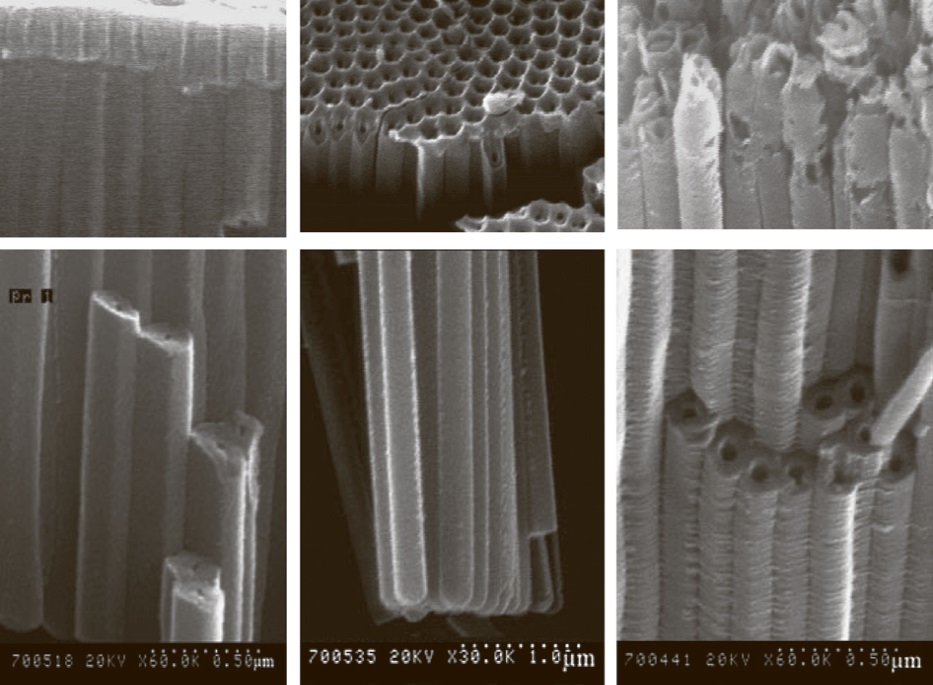 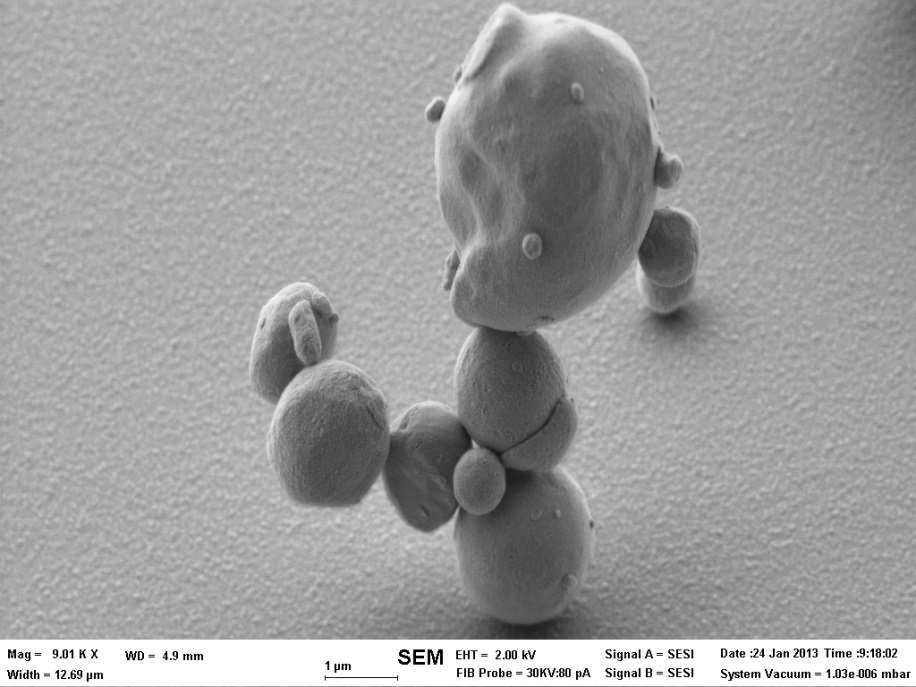 ЭЛЕКТРОХИМИЧЕСКОЕ ПОЛУЧЕНИЕ 
НАНОМАТЕРИАЛОВ
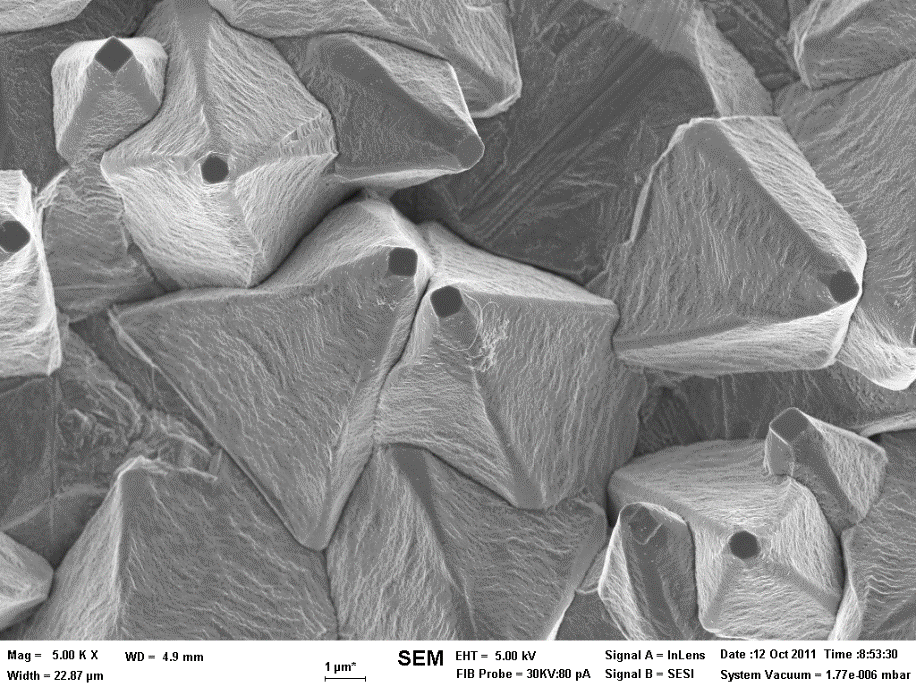 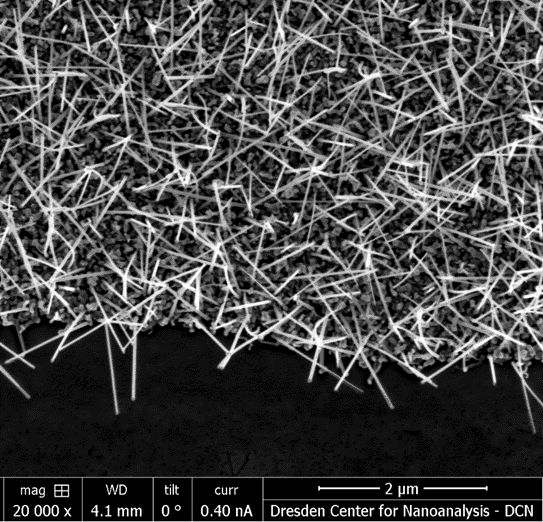 Галеева А.К.
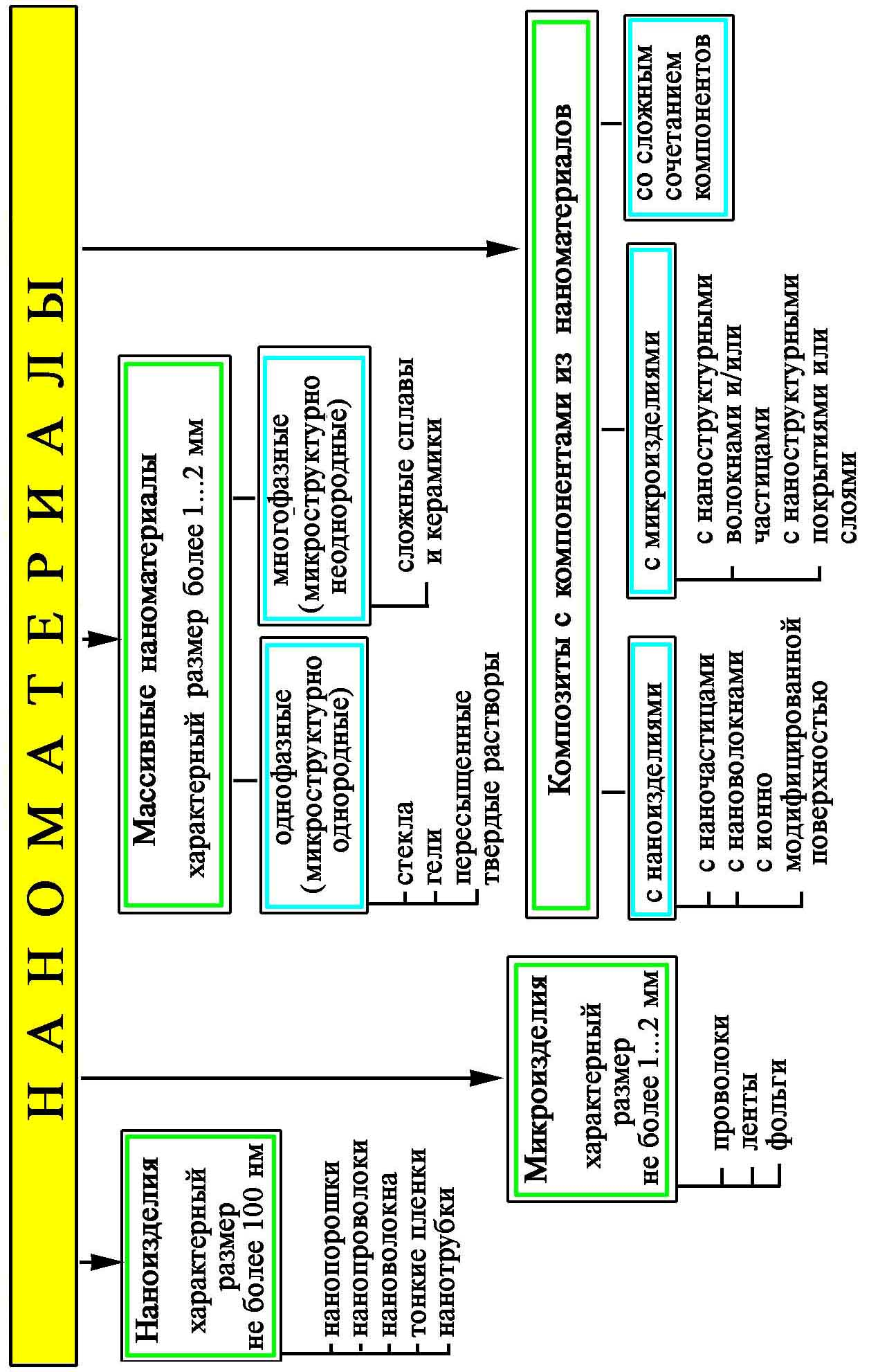 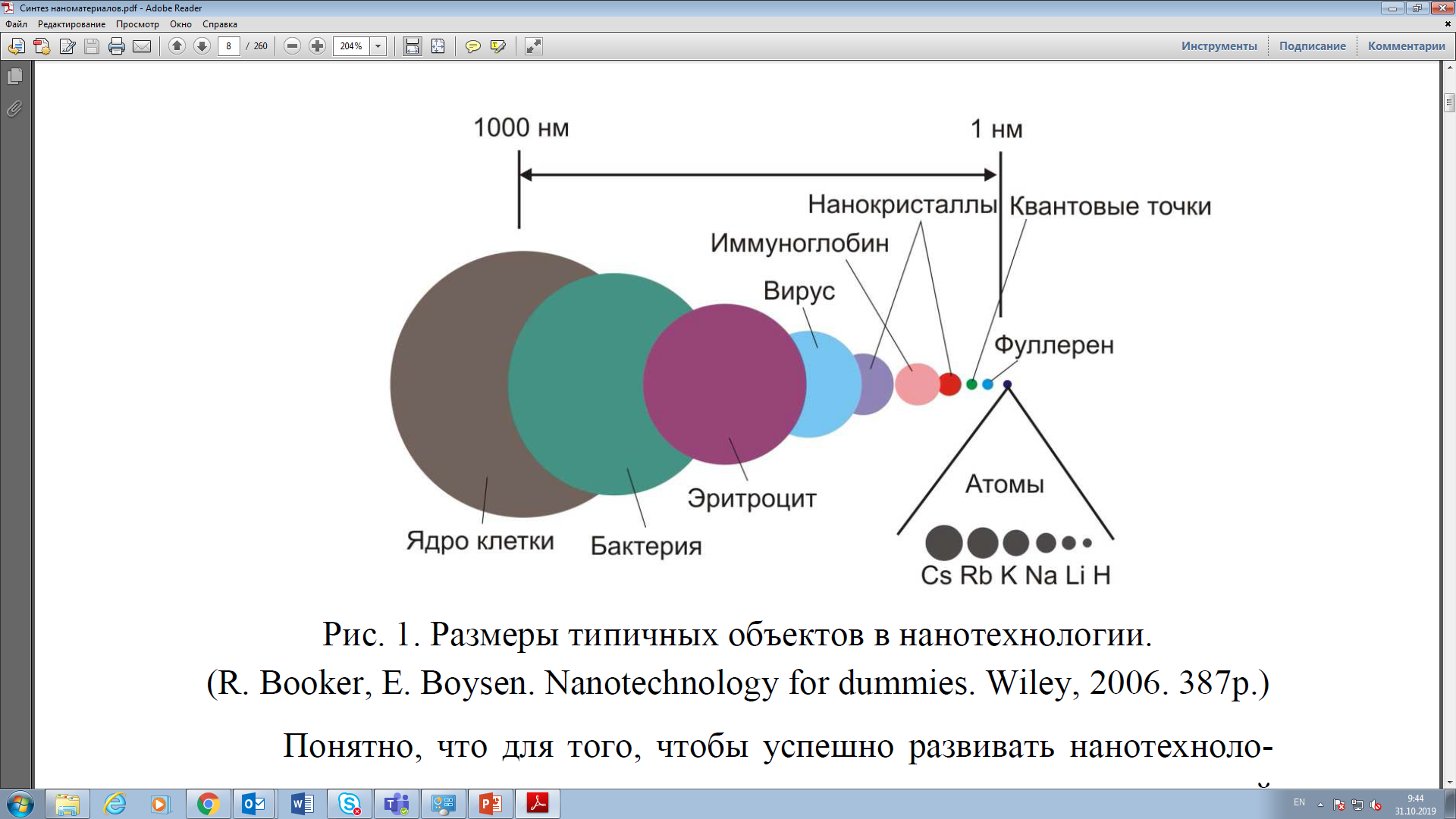 Основные типы структур наноматериалов
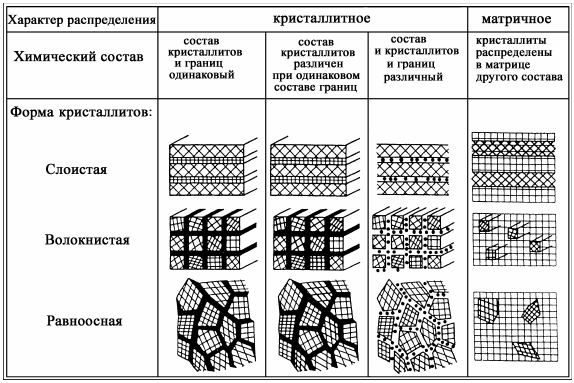 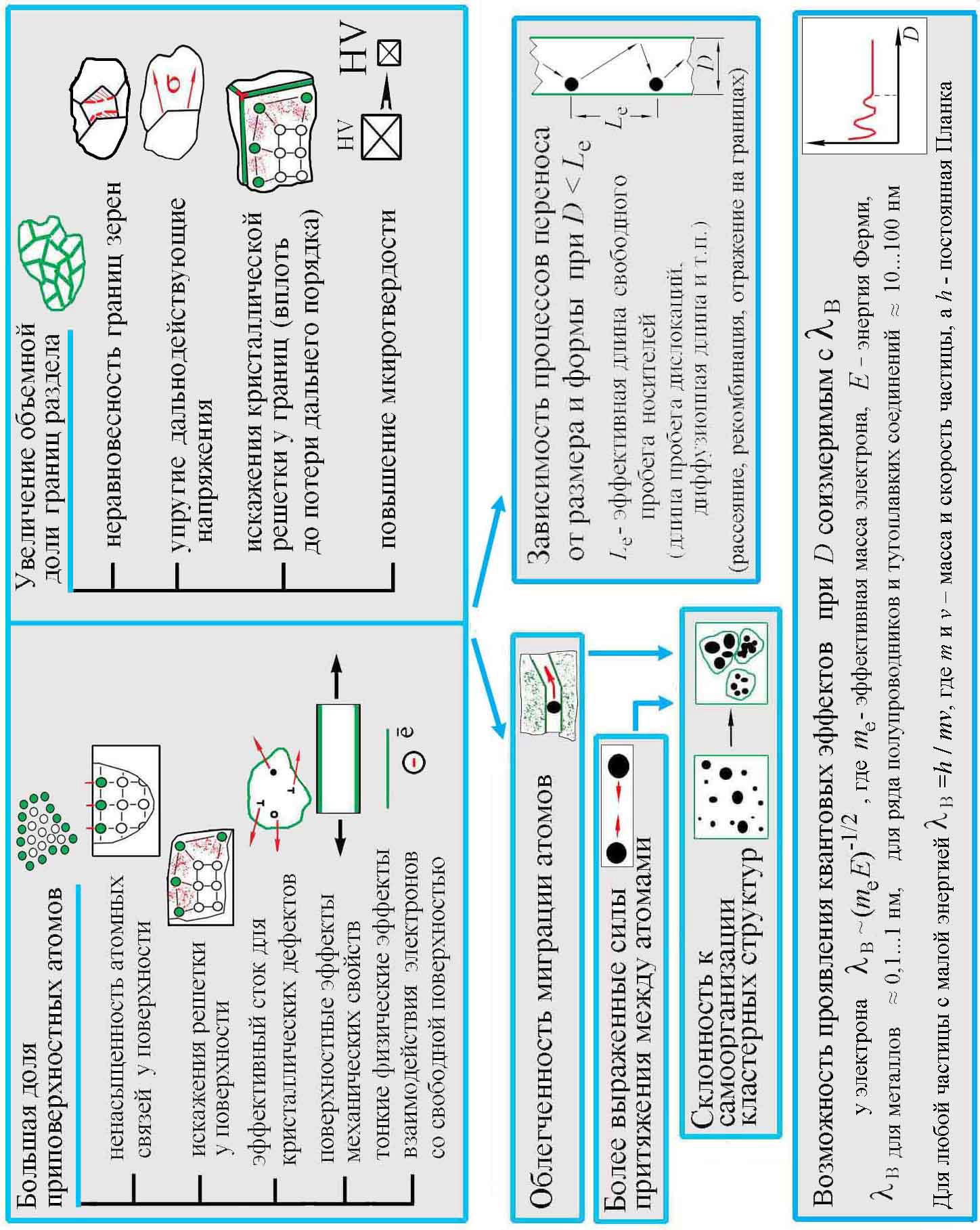 Физические причины специфики наноматериалов
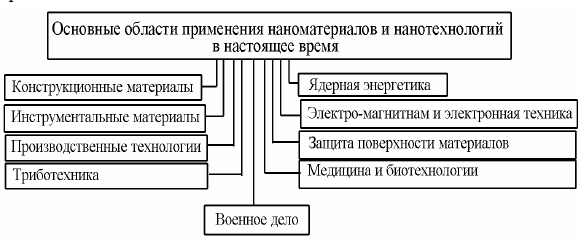 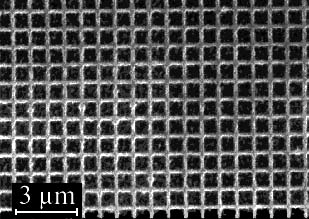 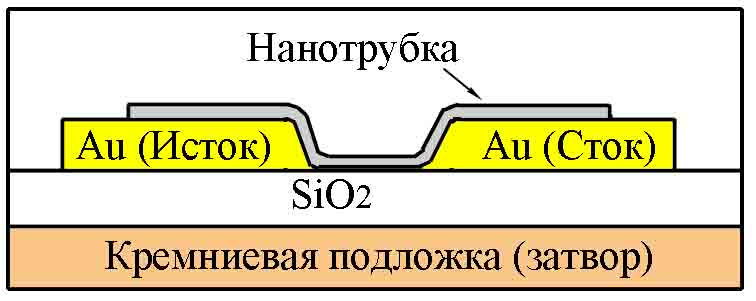 Схема полевого транзистора на основе углеродной нанотрубки диам. 1,6 нм
Наноразмерная композитная сетчатая структура с периодом порядка 780 нм и содержанием CdTe: 15 мас.%
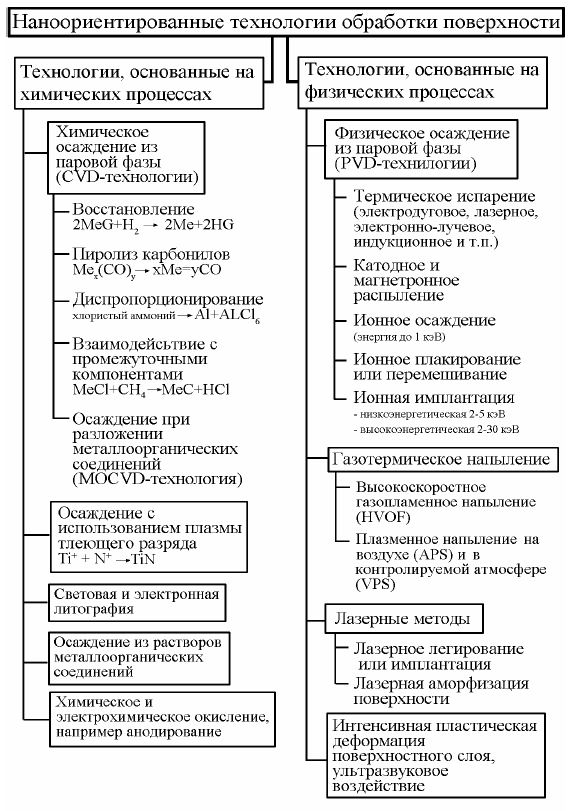 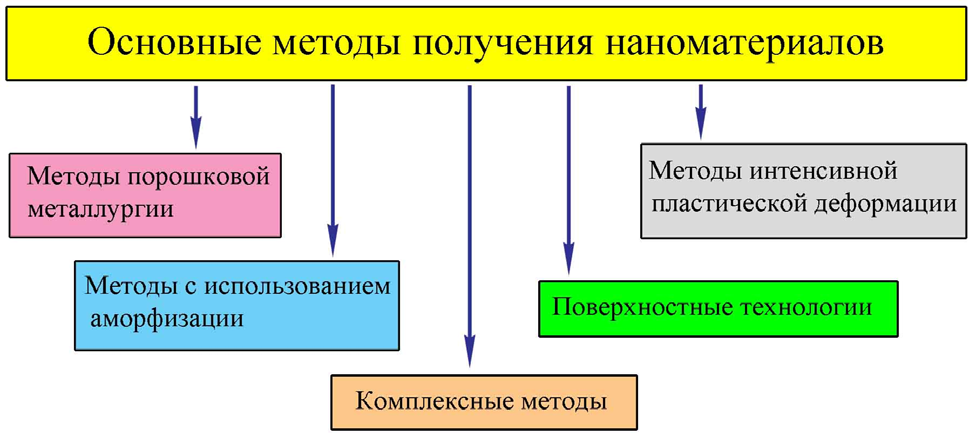 Химические методы
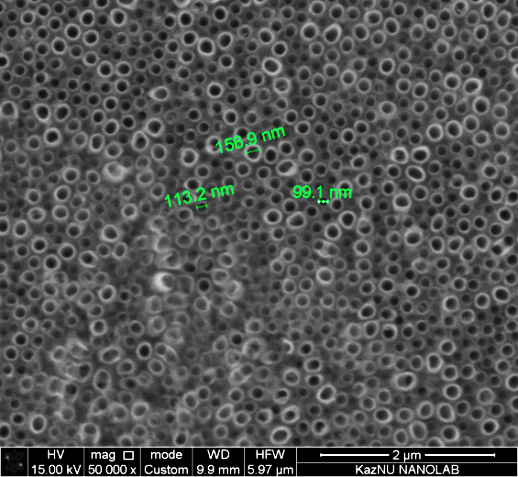 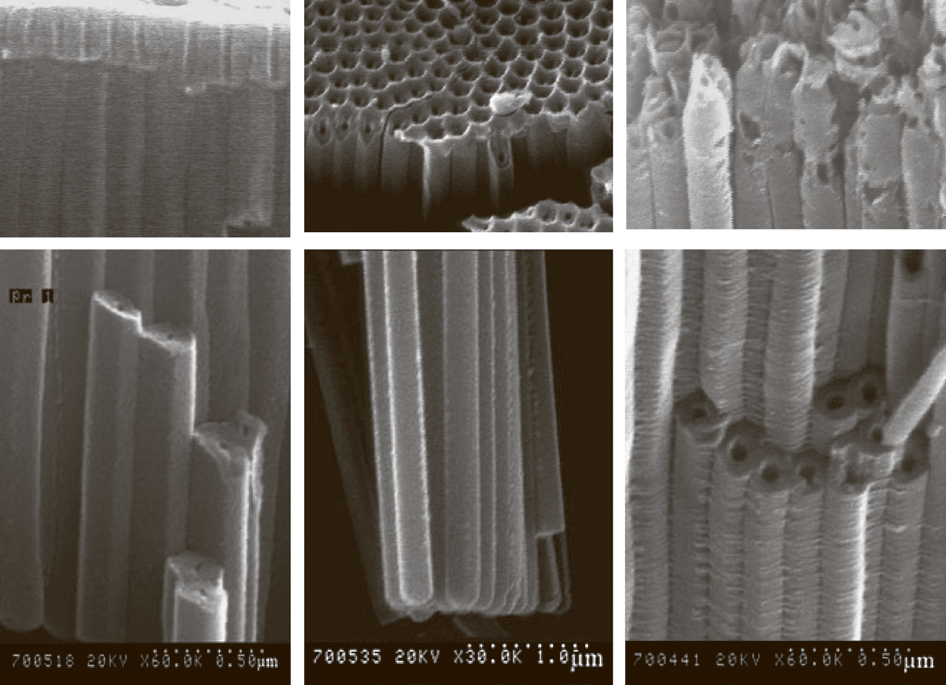 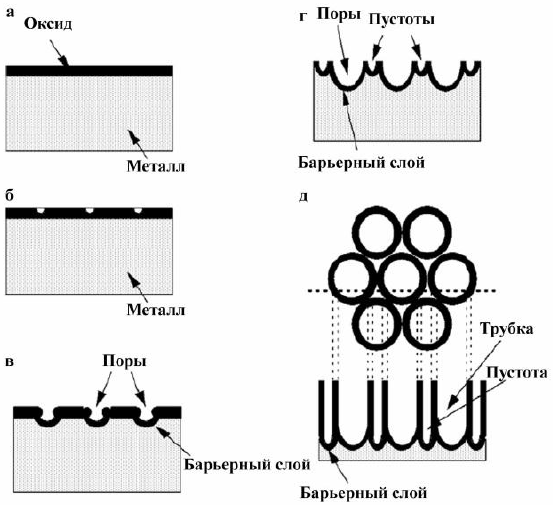 формирование плотного слоя TiO2 (а), 
формирование углублений в οксидном слое (б), 
формирование упорядοченной структуры пор (в), 
раствοрение оксида между порами с образованием пустот (г),
формирование нанοтрубчатой структуры TiO2 (д)
TiO2 + 6F- + 4H+ → TiF62- + 2H2O
Ti(OH)4 + 6F- → TiF62- + 4OH-
Ti4+ + 6F- → TiF62-
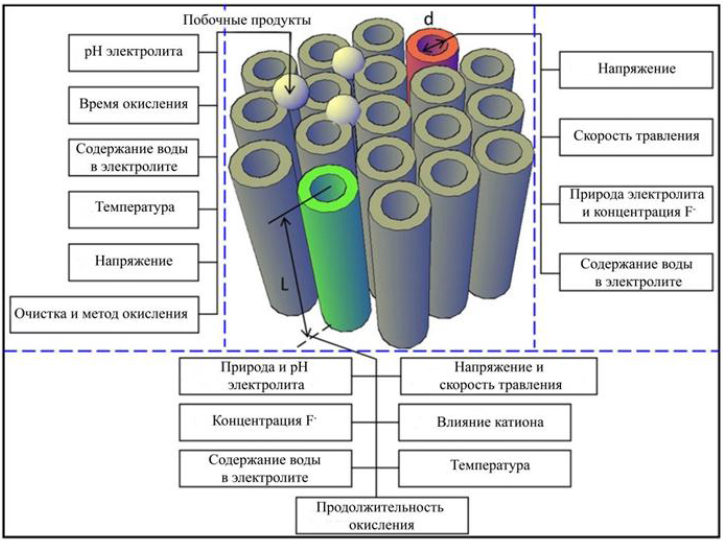 Electrochemical Deposition of Nanomaterials for Electrochemical Sensing
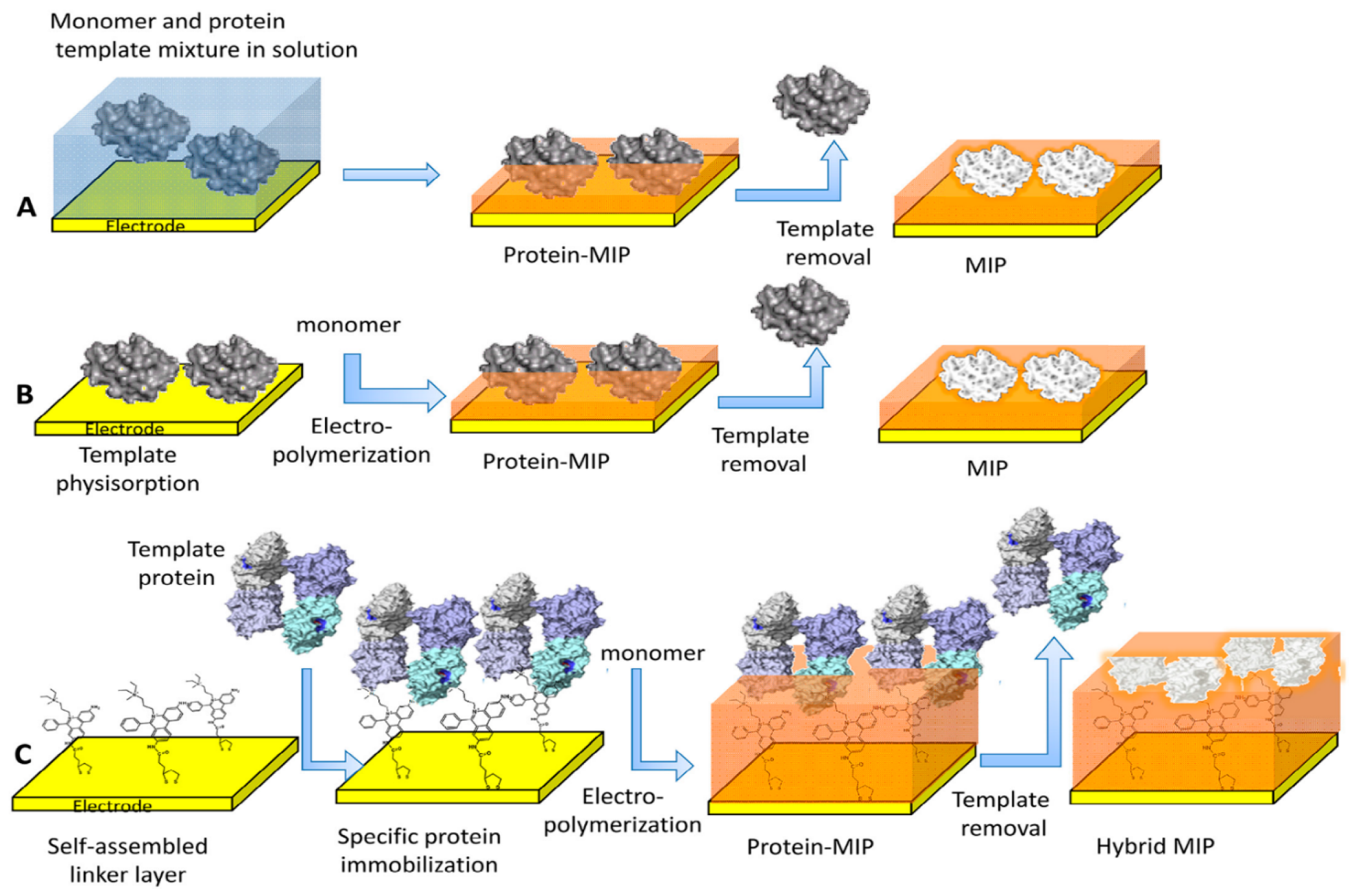 Sensors 2019, 19(5), 1186; https://doi.org/10.3390/s19051186
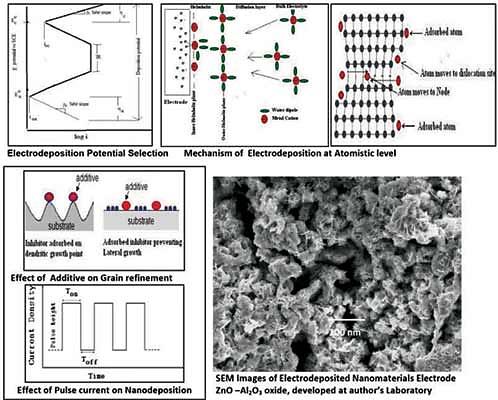 Subir Paul. Electrodeposition Techniques to Synthesize Electrocatalytic Nanomaterials for High Energetic Electrodes for Battery and Fuel Cell
Journal Name: Nanoscience & Nanotechnology-Asia, Volume 5 , Issue 1 , 2015 
DOI : 10.2174/2210681205666150601214932